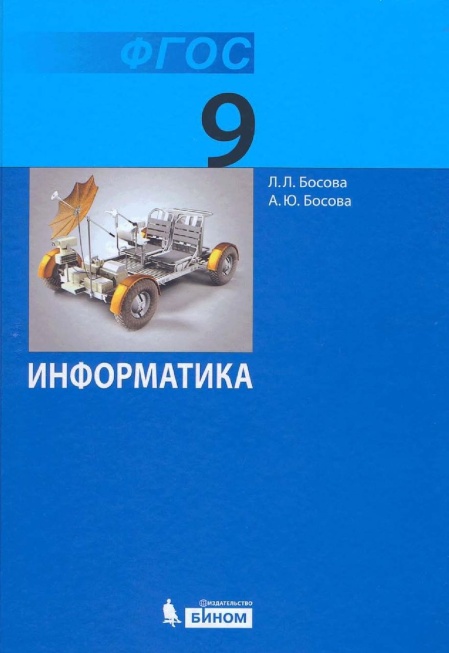 Домашняя работа 
§ 2.2 (старый учебник)
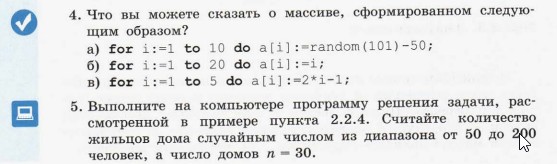 Задача1 
Объявлен набор в школьную баскетбольную команду. Известен рост каждого из п учеников, желающих попасть в эту команду. Составьте алгоритм подсчёта количества претендентов, имеющих шанс попасть в команду, если рост игрока команды должен быть не менее 170 см. Запишите на языке Паскаль программу. Считайте рост претендента в команду случайным числом из диапазона от 150
до 200 см, а число претендентов п = 50.
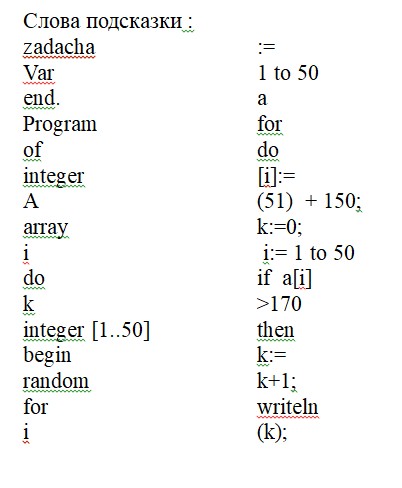 Program zadacha;Var A: array[1..50] of integer; i,k:integer;beginfor i:= 1 to 50 doa[i]:= random(51)+150;k:=0;for i:= 1 to 50 doif a[i]>170 then k:=k+1;writeln(k);end.
Подготовка к ОГЭ по информатике
Алгоритмы обработки массивов данных
For  i:=1 to n do beginwriteln('введите ',i , ' -й элемент массива');readln(n);end;
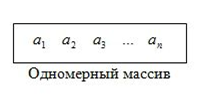 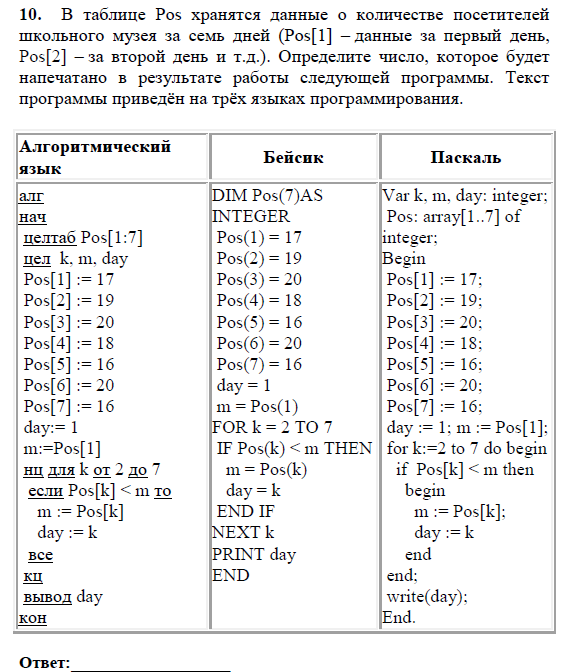 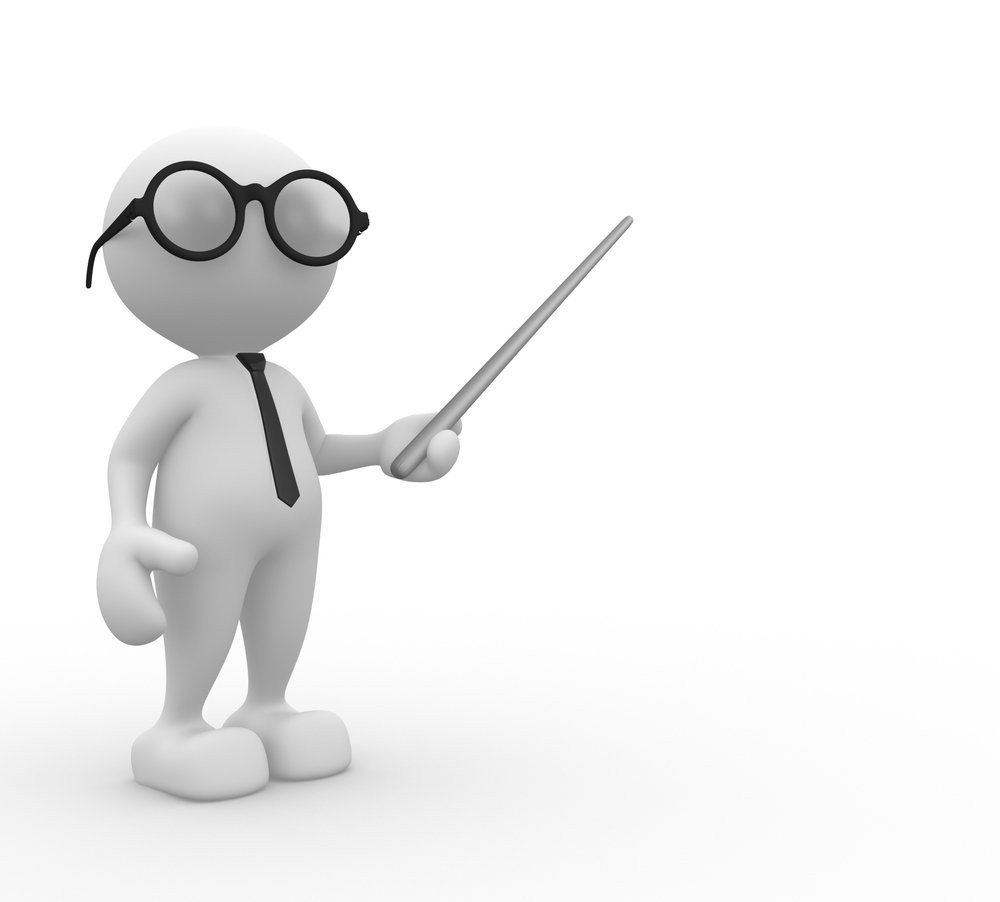 Проанализируйте данную задачу.
Что необходимо знать для решения данной задачи?
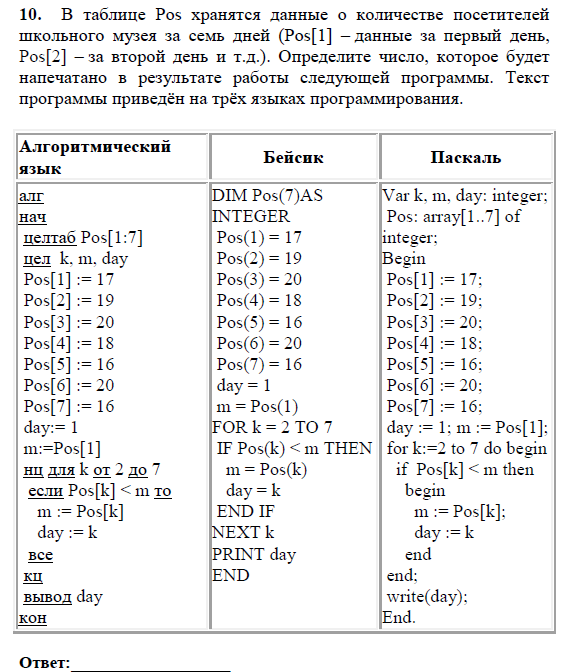 Что такое массив ?
Как объявлен массив?
Какие переменные и какого «типа» используются в данной задачи?
 Какой используется цикл?
Какое условие поставлено в данной задачи?
Что надо найти в данной задачи?
5
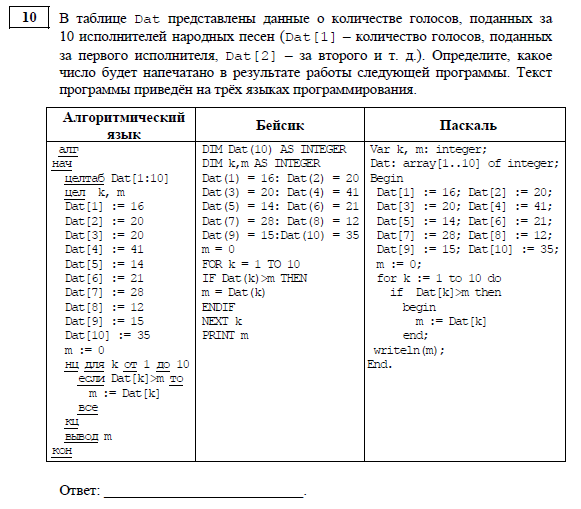 Проанализируйте данную задачу самостоятельно, сделав запись в тетрадь.
Анализ задачи:

В задаче используется массив
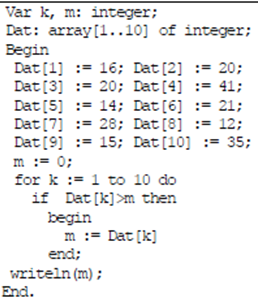 2. Значения массива задаются  с помощью оператора присваивания (постоянные величины)
3. Обработка массива производится в соответствии с  алгоритмом
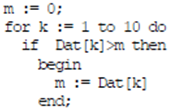 4. В конце осуществляется вывод результата
5. Нужно определить значение величины m
Продолжим анализ
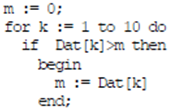 Все элементы массива – положительные числа.
Следовательно, алгоритм ищет наибольшее значение среди элементов массива.
41
ответ
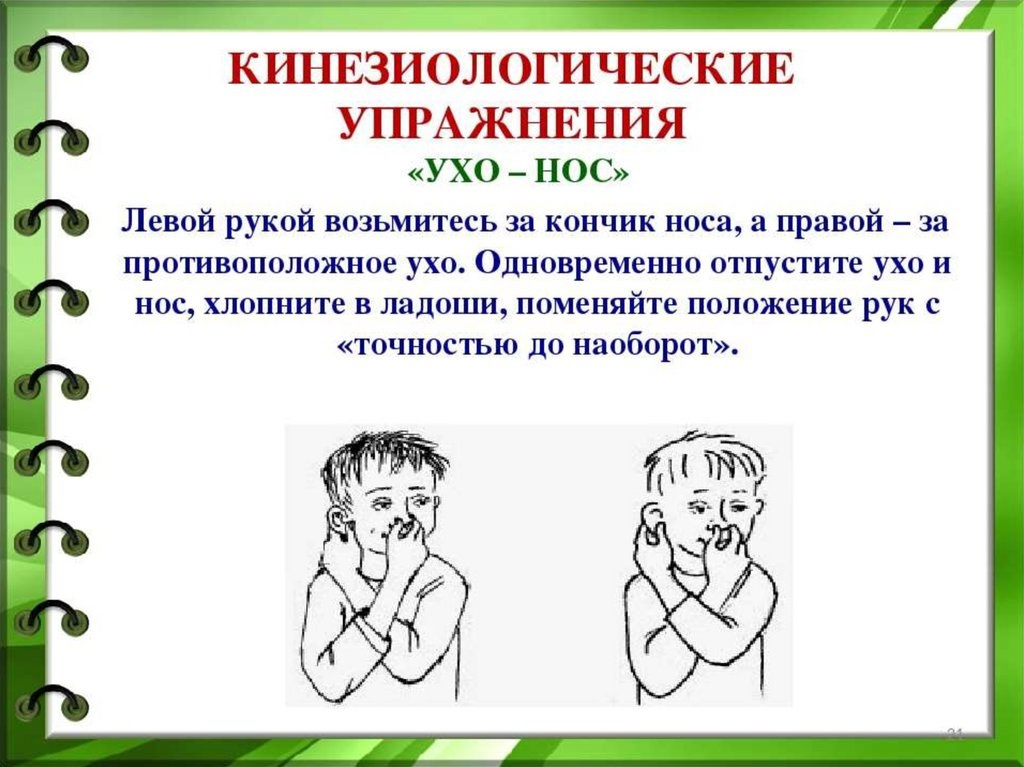 Выполни с помощью компьютера:
Используя слова подсказки напишите программу на языке Паскаль к задаче.
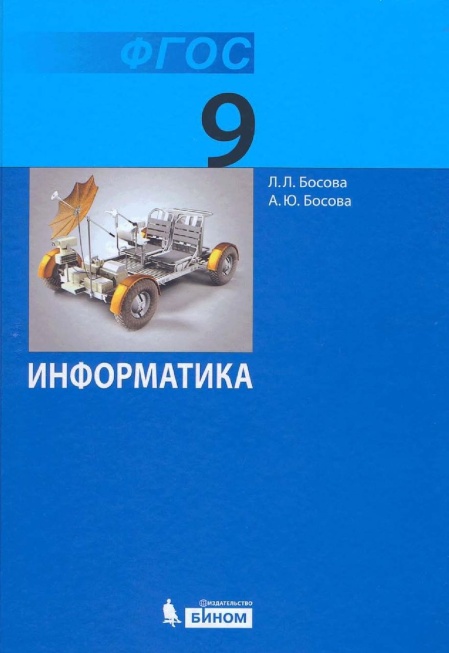 Объявлен набор в школьную волейбольную команду. Известен рост каждого из п учеников, желающих попасть в эту команду. Составьте алгоритм подсчёта количества претендентов, имеющих шанс попасть в команду, если рост игрока команды должен быть не менее 150 см. Запишите на языке Паскаль программу. Считайте рост претендента в команду случайным числом из диапазона от 150
до 200 см, а число претендентов п = 30.
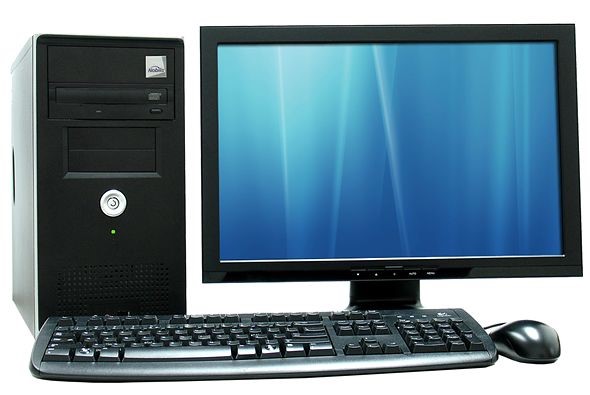 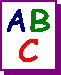 1-2 балла
Практическая работа
(проверь правильность задачи)
Program zadacha_2;
Var A: array[1..30] of integer;
i,k:integer;
begin
for i:= 1 to 30 do
a[i]:= random(51)+150;
k:=0;
for i:= 1 to 30 do
if a[i]>170 then k:=k+1;
writeln(k);
end.
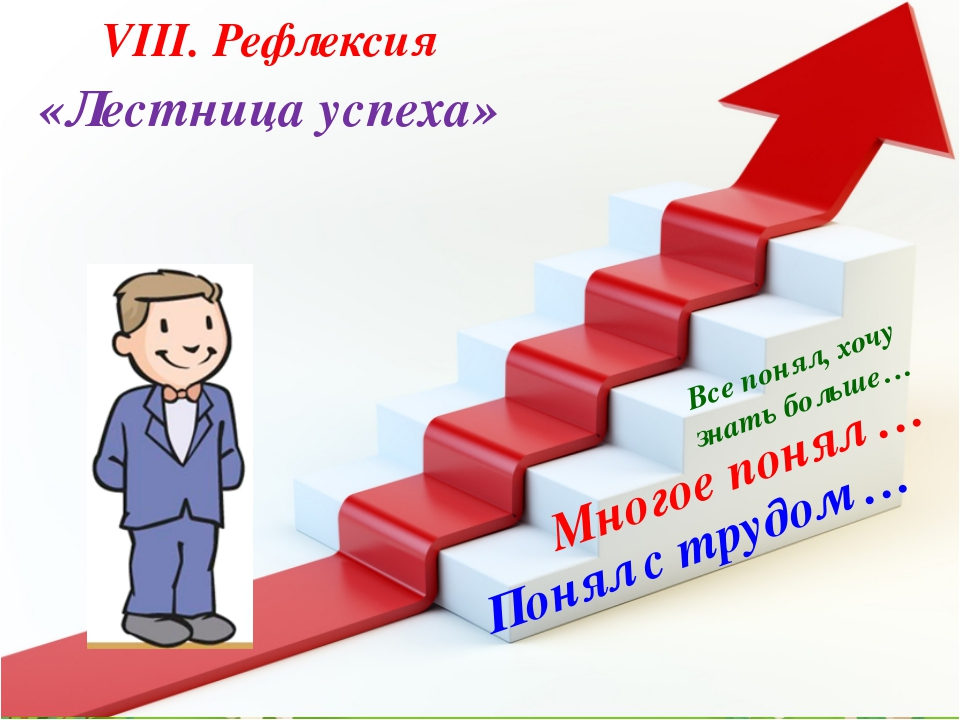 Что проверяет задание?
Элементы содержания
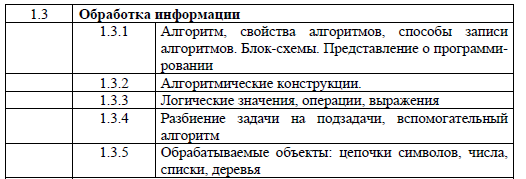 Требования к уровню подготовки
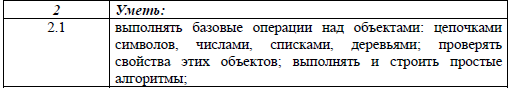 Стандартные алгоритмы обработки массивов:
Подсчет количества элементов равных  заданному числу x	…readln(x);
      k:=0;	
      For  i:=1 to n do 
       if a[i]=x then k:=k+1 ;
              …
Вычисление суммы 	…s:=0;
      For i:=1 to n do 
       s:=s+a[i];
      	 …
2.  Вычисление среднего значения	…s:=0;
      For i:=1 to n do 
       s:=s+a[i];
       s:=s/n;
     		…
4. 	 Подсчет количества элементов больших заданного числа x 	…readln(x);
      k:=0;	
      For  i:=1 to n do 
       if a[i]>x then k:=k+1 ;
              …
При этом понимать, что для подсчета меньших числа х  достаточно поменять знак в условии c > на <
Приемы заполнения массивов.
1. Значения элементов постоянные величины Constb: array[1..10] of integer = (2, 4, 6, 8, 10, 12,14, 16, 18, 20);g: array[1..5] of char = ('a', 'b', 'c', 'd', 'e');Vara: array[1..5] of integer;Begina[1]:=6; a[2]:=23; a[3]:=14; a[4]:=56; a[5]:=34;………………………..……………………….End.
2. С клавиатуры.
VarMas: array[1..100] of integer;i : integer;BeginWriteln('введите размер массива');Readln(n); {Количество элементов массива}For  i:=1 to n do beginwriteln('введите ',i , ' -й элемент массива');readln(n);end;end.
3. С использованием датчика случайных чисел. VarMas: array[1..10] of integer;i,n : integer;beginrandomize; {инициализация встроенного генератора случайных чисел} Writeln('введите размер массива');Readln(n); For i:=1 to n do    begin{элементы массива заполняются значениями из диапазона  от -5 до 5}
mas[i]:=-5+random(11); {вывод элементов массива}
write(mas[i], ' '); 		end;end.
4.С помощью расчета по формулам. 
Vary: array[1..10] of real;i, n: integer;beginWriteln('введите размерность массива');Readln(n); For i:=1 to n dobeginy[i]:=(i*i-3)/(i+2);{формула}writeln(i,' ',y[i]) ;end;end.
Стандартные алгоритмы обработки массивов:
7.   Подсчет количества неотрицательных элементов 	 …k:=0;
      For i:=1 to n do 
	If a[i]>=0 then k:=k+1;
      	 …
5. 	Подсчет количества отрицательных элементов 	…k:=0;
      For i:=1 to n do 
	If a[i]<0 then k:=k+1;
      	 …
6. 	Подсчет количества положительных элементов 	…k:=0;
      For i:=1 to n do 
	If a[i]>0 then k:=k+1;
      	 …
8.   Подсчет количества  не превосходящих нуля элементов 	 …k:=0;
      For i:=1 to n do 
	If a[i]<=0 then k:=k+1;
      	 …